Post-WWII Latinx Civil Rights
Dr. Monica Perales
University of Houston
(9) History. The student understands the impact of the civil rights movement. The students is expected to:
	C. describe the roles of political organizations that promoted African American, Chicano, American Indian, and women’s civil rights.
	D. identify the roles of significant leaders who supported various movements, including Martin Luther King, Jr., Cesar Chávez, Dolores Huerta, Rosa Parks, and Betty Friedan.
	I. evaluate changes in the United States that have resulted from the civil rights movement, including increased participation of minorities in the political process.
United States History Studies Since 1877 Standards
[Speaker Notes: Review standard.

Additionally, Latinos mentioned elsewhere in the standards – points that are relevant here:
Under section (20) government: reference to students’ knowledge of major Supreme Court decisions, including Hernandez v. Texas 
Under section (24) culture: expects students to be able to describe the impact of the Chicano Mural Movement.]
How do we define civil rights?

What are different strategies to achieving civil rights?

What does Latinx civil rights history teach us?
Guiding Questions – Latinx Civil Rights Activism
[Speaker Notes: Three framing questions:

How do we define? 
What issues did Latinx communities face? What were they fighting for, and on what grounds did they assert their claims?
What are the different strategies?
Get students to understand the roots of civil rights struggles, and various forms of protest. Courts, political process, collective protests. Within formal organizations, but also through labor unions and grassroots protests. 
Approaches determined by period, access, class, and context. 
What does Latinx civil rights history teach us?
How do we place this in historical context. What else was happening at these moments? What are the similarities and differences with other groups. 
Connect the present to the past, and see relevance beyond specific group.
How does this affect me/my community?]
A few words  . . .

What do we mean by civil rights?
1. How do we define civil rights?
[Speaker Notes: Caveats:
Latinx – diverse communities of different national origins and experiences in the United States. Each of these factors means that the history will unfold in different ways, different concerns. PR, Cubans, Central Americans, people from other parts of Lat Am all have distinct historical paths. Different concerns, issues, and CR struggles.
For our purposes today, focus primarily on the Mexican American experience.
Standards specifically refer to issues involving Mexican American civil rights events and figures
Try to offer ways of thinking about these events that can be relevant to the more diverse population of students you serve.

What do we mean by civil rights – what are the rights? 
institutional barriers to equal protections and access: segregation, voting rights, service on juries and protection of rights like due process.
also larger systemic issues that were intertwined: poverty and the right to equal pay and just working conditions; inclusion and a sense of belonging in society; a voice in the political process; 
later in 20th century, especially, calls for self-determination and basic human dignity.
Move beyond just the specific goal or issue – thinking in these broader terms makes studying civil rights resonate for students, connects past and present conditions and struggles.
Cultivate historical thinking, but also empathy.]
Poverty & housing conditions
Mexican housing units, Corpus Christi, Texas, 1949. Photo by Russell Lee, Center for American History, The University of Texas at Austin.
[Speaker Notes: Discrimination could take many different forms.

Mexican origin population also internally diverse.
Many trace their origins in the Southwest for many generations – people who became citizens by virtue of Treaty of Guadalupe Hidalgo, descendants of Spanish settlement and previous waves of colonization.
Also more recent immigrants – rising numbers in the decade of the Mexican Revolution in 1910, throughout Southwest and moving into other parts of the country following patterns of work in ag and industry.
Varied along lines of socioeconomic class, generation, and racial identity.
Despite this diversity, often perceived as “foreign” and “racially other” regardless.
Position in the United States was precarious and fragile. Legally white in a period that saw rise of Jim Crow, yet socially “non white”
Factors like naturalization status/citizenship, complexion, language, economic standing all could serve as markers of racial difference.

Economically, small middle class business owners and professionals in major cities. Many Mexican people locked in low-paying and lower skilled jobs, regardless of training and education. 

US legislators lobbying Congress for exemptions to immigration laws to allow Mexican migrants to enter the US to work, using harmful stereotypes that Mexican laborers were physiologically suited to manual labor. They also argued these workers were temporary “birds of passage” who would return home once they were done laboring.

With few economic options, many lived in overcrowded city barrios with few if any city services such as indoor plumbing or electricity. Labor camps for migrant workers and those living in rural areas were equally dismal.

These stereotypes helped justify substandard living conditions – cast as a group not belonging, or deserving of rights.]
School segregation & conditions
LULAC member points to proximity of sewer line to outhouses at the Mexican Ward School, Mathis, Texas, 1946.  George I. Sanchez Digitization Project, University of Texas Libraries, The University of Texas at Austin.
[Speaker Notes: Educationally, Mexican students’ opportunities were limited and resources substandard too.

Not LEGALLY segregated by race, but issues like language and a perceived lack of intelligence justified separate schools in many southwestern cities. Mexican schools had inferiors physical facilities, they received less funding for supplies, and teachers and administrators at these schools were paid less than those in white schools. In places with no separate Mexican school, Mexican children were tracked into vocational programs rather than college preparatory ones.]
Social discrimination
Lonestar Restaurant Association, Dallas, Texas. Printed “Jim Crow” sign, n.d. Black History Collection, Manuscript Division, Library of Congress (024.00.00) www.loc.gov/exhibits/civil-rights-act/images/cr0024_enlarge.jpg
Sign, Dimmitt, Texas, 1949.  Photo by Russell Lee. Center for American History, University of Texas at Austin.
[Speaker Notes: Socially, people of Latinx heritage encountered a range of discriminatory practices. 

In some cities, venues like city parks and public swimming pools were off limits to Latinx people, or only allowed them in certain areas or on certain days of the week. Although Latinx were considered legally white, This segregation was maintained by CUSTOM and everyday practice that was as powerful as LAW. Signs like these laid out the rules, and violence could reinforce this separation.

Combination of conditions gave rise to a multi-faceted civil rights movement that sought to address these conditions on multiple fronts.]
Formal organizations

Grassroots activism and protests

Labor activism
2. What were the different strategies?
[Speaker Notes: Three categories that align with the areas that the standards emphasize:

Formal orgs
Grassroots activism
Labor activism

Not great depth here – ways to show the diversity of approaches employed at different points across time.]
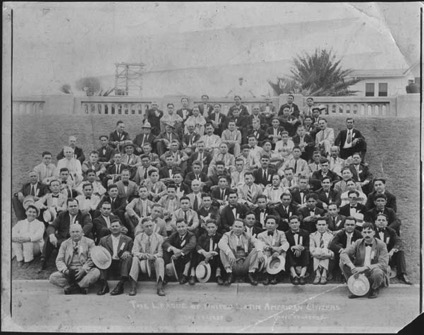 Organizations
LULAC, founded in 1929
[Speaker Notes: One path to securing civil rights: power of large organizations, including LULAC. 
Founded in 1929 in Corpus, LULAC employed a strategy of asserting rights grounded in US citizenship and service to the US.
Early 20th century, Mexicans organized to confront discrimination through mutual aid and Mexican consulate.
Orgs like LULAC represented a shift in orientation.
Middle class – business owners, skilled laborers, lawyers and professionals
Many veterans of the US military and WWI
Focus on assimilation as the path to CR, emphasizing citizenship and English language acquisition for its members and for the Mexican population as a whole.
Criticized for this position – at the time and and later, critics noted how this focus left a lot of people out of the fold. 
But response to a discrete set of circumstances in South Texas in the early 20th century. Way to gain access to the system.
Citizenship = voting rights = POLITICAL POWER. They believed that this tactic would in the end help ALL Latinos.
Launched a variety of campaigns targeting areas where segregation and discrimination prohibited Mexicans from exercising their full civic duties.
Filed legal cases against segregation in public schools (Mendez v. Westminster in CA 1946) and various cases in Texas (Delgado v. Bastrop 1948); 
In 1950s, LULAC lawyers filed Hernandez v. Texas, challenging discrimination against Mexicans in jury selection. 
In this case, showed how their legal whiteness did not prevent systemic disenfranchisement.]
Organizations
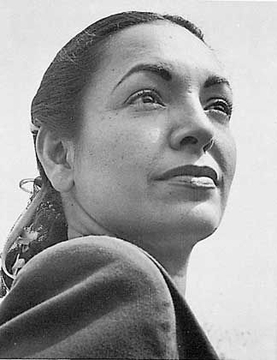 El Congreso de Pueblos  de Habla Española (The Spanish Speaking People’s Congress, ca. 1939-early 1950s)
Luisa Moreno (left, photo from San Diego History Center) and Josefina Fierro de Bright (right, photo from Wikipedia)
[Speaker Notes: Another important organization: El Congreso de Pueblos de Habla Española, or the Spanish Speaking People’s Congress (El Congreso). 
Among the first national civil rights groups that took a broader view of Latinx civil rights (pan-Latino).
Short lived – 1930s to about 1950, largely CA
Distinct from LULAC in several ways, reflects the range of approaches to civil rights by large organizations.
Led by veteran labor organizer, Guatemalan-born Luisa Moreno, the first conference held in Los Angeles in 1939 brought together a variety of activists including Josefina Fierro de Bright, a Mexican immigrant, and others to address issues related to discrimination in jobs, housing, education, health, and immigrant rights.
Unlike LULAC, El Congreso recognized the entwined experiences of immigrants and native born Latinx alike, it included people from different national backgrounds, also saw women like Luisa Moreno and Josefina Fierro de Bright take on leadership roles.
Drafted an inclusive and forward thinking platform that called for greater political representation for Latinx, immigrants’ rights, and bilingual education. Sought to protect the rights of Latinx people regardless of class or citizenship status. Even called for universities to create programs in Latinx studies.
Much of the promise of the first convention never materialized – organization red-baited.
Significant for what they advocated and when. Also a good way to introduce an organization with broad Latino representation.]
Grassroots Activism
Student walkouts in Edcouch-Elsa, TX 1968 (photo from http://www.cityofelsa.net/community)
[Speaker Notes: Grassroots activism was another interrelated approach to civil rights. Helps us see how individuals and communities stood against the discrimination they encountered in localized and specific ways.

One of favorite examples to use in classes – student protests and walkouts in the 1960s.
Occurred throughout the Southwest – walkouts in large districts like LA, and also smaller communities like Edcouch-Elsa and Crystal City. 
Students and parents protested a range of issues – dismal graduation rates, punished for speaking Spanish, racist treatment from teachers and administrators, funneled into vocational programs not college-prep curriculum. 
Also protested the lack of full inclusion (Crystal City cheerleading squad as example) 
Although they took up very local issues, they raised important critiques of systemic ways working class Mexican families/students discriminated against. (election of local government and school officials in summer – migrant laborers away)
See a different approach – generational and class lines. New orgs like the Mexican American Youth Organization – unlike older groups, stressed a politicized Chicano identity, called for use of demonstrations. 
Urgency of the moment – not a lot had changed from 1940s to 1960s! 
Self determination – the right to celebrate one’s cultural heritage (not a source of shame) and live a life of dignity.

Excellent case study for students: what matters to them and why.
Assignment: What were the issues – what did students push for and why? all this mobilization pre-social media. How might they apply current technology to a past situation?]
Labor Activism
César Chávez Memorial Mural in San Fernando, CA (Photo from https://www.dailynews.com/2018/10/28/election-2018-brings-issues-to-voters-in-the-city-of-san-fernando/)
[Speaker Notes: Third approach: interconnections between civil rights and labor rights. 
Very long history don’t have time to detail here:

Latinx labor activism goes back to the 19th and early 20th centuries:
Agricultural workers in the 1930s in California – led early strikes for better wages.
Agricultural processing – women cannery workers in CA, famously the pecan shellers in San Antonio
Garment industry – Luisa Moreno organized women under the ILGWU.
Miners and smelter workers in the West
List goes on and on

KEY point:  various forms of union activism are deeply interconnected with with issues at the heart of the civil rights movement:
Labor history more than the history of labor union activity – consider more broadly how people experience work and how work shapes their lives.
A focus on labor activism shows how poverty within Latinx communities was tied to discrimination in wages and working conditions. 
The nation’s farmworkers had for generations labored in inhumane conditions, earning pitiful wages and experiencing horrific work and living conditions, among the most exploited and vulnerable workers in the United States. 
Aside from the specific demands regarding wages, the farmworker movement prioritized principles of human dignity and the right to self determination.
How did activism around the issue of living and fair wages, just labor practices, and humane treatment relate to bigger issues of fairness and justice for working class Latinx population? 

Cesar Chavez and Dolores Huerta key figures in farmworker labor movement: 
Both had worked in agriculture, BUT both were also experienced community organizers for the Community Service Organization (CSO) under Fred Ross.
Together founded the National Farmworkers Association in 1962.
Part of a larger movement – Filipino farm laborers also organizing Agricultural Workers Organizing Committee. AWOC had spearheaded the 1965 grape strikes. The 2 orgs eventually merged into UFW. 

Our document breakout session on the Plan of Delano, a statement created by Cesar Chavez, Dolores Huerta, and playwright/activist Luis Valdez, as part of the pilgrimage from Delano to Sacramento in 1966 during the Grape Strike. What were the specific issues the farmworkers were drawing attention to, how did they frame their fight for labor and civil rights?]
Context matters

Understanding relationships between movements

Civil rights struggles as an evolving dialogue

Communities tell their own stories
3. What does the history of Latinx civil rights teach us?
[Speaker Notes: I wrap up my comments with this third question/point:

Latinx civil rights history must be understood in the context of the time. The conditions groups experienced that spurred demands for change are rooted in longer historical processes – we must understand that context. The approaches to advancing the cause of civil rights ALSO rooted in historical moments that created specific opportunities and constraints.
LULAC’s strategy of citizenship v. El Congreso’s broader platform of immigrant rights
Direct protests of 1960s
Farmworker movement and Chavez inspiration from peaceful protest movements and Catholic social justice teachings.
We must understand this movement in relation to other movements. What external factors shaped Latino civil rights activism? This helps explain different movements collectively created an environment for change. Assignments pairing documents especially useful in getting students to see similarities and differences, moments of convergence and divergence. 
For example, use the Hernandez v. Texas decision alongside Brown v. Board or another civil rights case ruling. What can this tell us about this phase of civil rights. What are the similarities and differences?
Farmworker movement drawing inspiration from other non-violent protests movements, and providing inspiration as well.
The push for CR is an ongoing dialogue. Too often, our students want simple linear stories of successes. Fight for civil rights was and is a continuous struggle – despite major court victories or boycotts, some problems and challenges remained.
Help students connect to their lives today – not something that happened only in the past, but movements evolve and adapt to meet current situations.
Dialogue about broader principles – what are the core ideas beyond specific issues (i.e. unfair jury selection, a specific demand for a specific wage increase). Larger ideals and principles that are meaningful today.
How communities tell their own stories of striving, success, and setbacks.
Grassroots nature – these histories of civil rights activism are more than the stories of individuals like Cesar Chavez or Dolores Huerta, but many many everyday folks who participated.
How people tell stories – one way, through mural art! They claim place in neighborhoods, tell relevant histories form their perspective, and teach future generations.]
Q&A
The Legacy of César Chávez (1997) mural, Santa Ana College, California (photo from https://muralesrebeldes.org/honoring-cesar-chavez-march-31-2017/)